1
Helper Methods
In Computer Science 1, functions were used to help organize C++ source code and prevent re-writing the same portion of code over and over

Java provides the same functionality through use of Private Helper Methods
2
Helper Methods
// Helper method - sum
private static int sum(int a, int b){
	return a + b;
}

public static void main(String[] args){
	int output = sum(3, 5);  // Calling private helper method
	System.out.print(output);
}
3
Helper Methods
private static int sum(int a, int b){
	return a + b;
}

In the helper method above, sum represents the helper method’s name
Method names should start with lower case letters for the first word, and follow the same capitalization rules as variables

Example)
	private static int sumOfValues(int[] values)
4
Helper Methods
private static int sum(int a, int b){
	return a + b;
}

In helper methods, the variable type before the name is the method return type
The return statement at the bottom of the method body must match the return type in the method header
5
Helper Methods
private static int sum(int a, int b){
	return a + b;
}

Helper methods can accept input from the client through use of parameters or arguments
When using a helper method, the parameters must match the number and variable type designated by the method header
6
Return Types
Helper method return types can be any primitive or reference type
void is used when a method does not return a value

Example)

private static void printSum(int a, int b){
	System.out.print(a + b);
}
7
Lesson 5: Introduction toDefining Classes
8
5.1  The Internal Structure of Classes and Objects
A class is a software package or template that describes the characteristics of similar objects.

These characteristics are of two sorts:
Variable declarations that define an object’s data requirements (instance variables). 
Methods that define its behavior in response to messages. (Like readCompass())
9
5.1  The Internal Structure of Classes and Objects
An object is a run-time entity that contains data and responds to messages.
Objects can only respond to messages if the object has been instantiated
Attempting to send a message to an object that has not been instantiated will result in a NullPointerException

Example)

KeyboardReader reader;  // Has not been instantiated
int x = reader.readInt();  // Causes NullPointerException
10
5.1  The Internal Structure of Classes and Objects
The combining of data and behavior into a single software package is called encapsulation.

An object is an instance of its class, and the process of creating a new object is called instantiation.
Instantiation generally has the form:

ClassName refVariable = new ClassName();

Example)
KeyboardReader reader = new KeyboardReader();
11
5.1  The Internal Structure of Classes and Objects
Classes, Objects, and Computer Memory
When a Java program is executing, the computer’s memory must hold:
All class templates in their compiled form
Variables that refer to objects
Objects as needed
Memory for data is allocated within objects.

All class templates are in memory at all times, individual objects come and go.

An object first appears and occupies memory when it is instantiated, and it disappears automatically when no longer referenced.
12
5.1  The Internal Structure of Classes and Objects
The JVM knows if an object is in use by keeping track of whether or not there are any variables referencing it.

Because unreferenced objects cannot be used, Java assumes that it is okay to delete them from memory via garbage collection 

Java’s Garbage Collector automatically deletes objects that have no reference variables associated with them
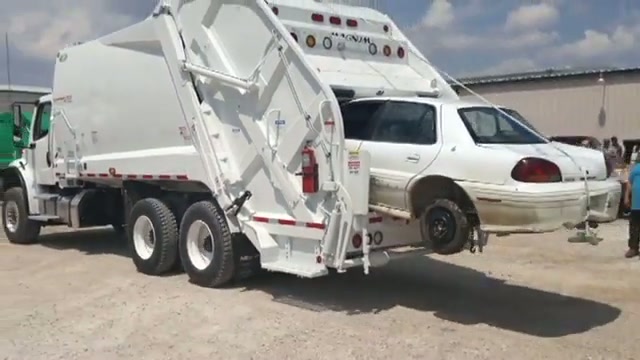 13
5.1  The Internal Structure of Classes and Objects
Three Characteristics of an Object

An object has behavior as defined by the methods of its class

An object has a state, which is another way of saying that at any particular moment its instance variables have particular values.

Typically, the state changes over time in response to messages sent to the object.
14
5.1  The Internal Structure of Classes and Objects
An object has its own unique identity, which distinguishes it from all other objects in the computers memory.

An object’s identity is handled behind the scenes by the JVM and should not be confused with the variables that might refer to the object.
15
5.1  The Internal Structure of Classes and Objects
Clients, Servers, and Interfaces
When messages are sent, two objects are involved:
The sender (the client, some program with a “main”)
The receiver (the server, the class)
Client:
A clients interactions with a server are limited to sending it messages.
A client needs to know only a servers interface, that is, the list of methods supported by the server.
16
5.1  The Internal Structure of Classes and Objects
Server
The server’s data requirements and the implementation of its methods are hidden from the client – this is known as information hiding
Only the person who writes a class needs to understand its internal workings
A class’s implementation details can be changed radically without affecting any of its clients provided its interface remains the same.